CHILDREN LANGUAGE TEACHING AND PRACTICE (CELTP)/TECHING ENGLISH TO YOUNG LEARNERS (TEYL)/ENGLISH FOR YOUNG LEARNERS (EYL)By:Sri Supiah Cahyati, M.Pd
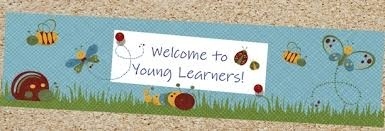 English Education Study Program
IKIP Siliwangi
2019
Session 9-11
Teaching Practice
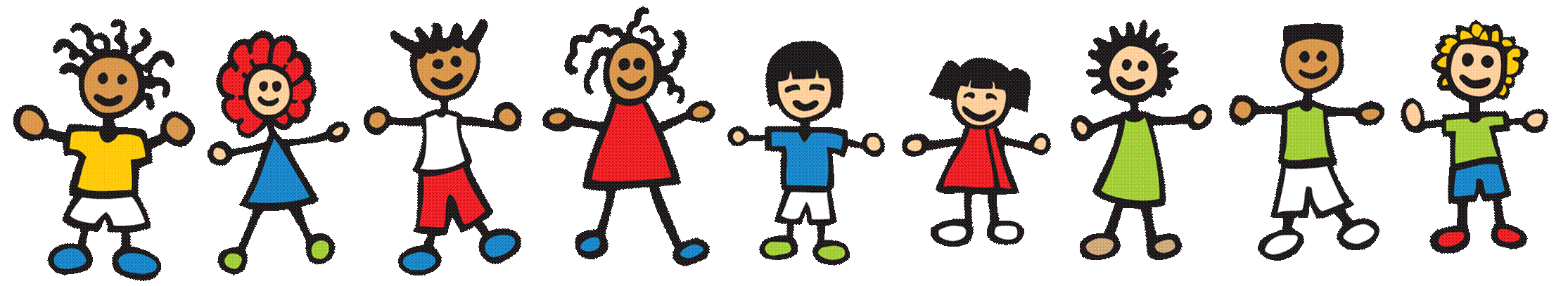 How to plan Lesson?
Lesson plan gives the lesson framework, an overall shape.
Good teachers are flexible and respond creatively to what happens in the classroom, but they also need to have thought ahead,  have a destination they want their students to reach, and know how they are going to get there.
What are the aims of a plan?
	a good plan needs to reflect coherence and variety
The ideal compromise is to plan a lesson that has an internal coherence but which nevertheless allows the students to do different things.
A number of important questions before teacher starts to plan an activity:
A Lesson Plan of TEYL (Paul, 2003)
Child-centered Learning:

Noticing

Wanting

Challenging/taking a risk

Playing/experimenting

Succeeding

Linking/Internalization
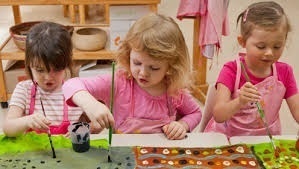 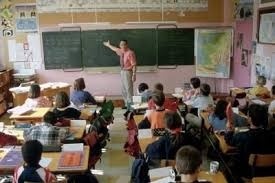 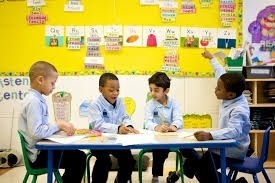 Teacher-centered
Child-centered
We can plan a lesson carefully
We can use time effectively
We can teach clearly and logically
The children behave well and do not chat so much.
The children enjoy themselves
They learn naturally and actively
They are spontaneous
Their eyes shine brightly
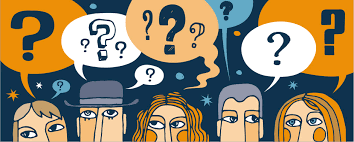 What can go wrong?
We do not give the children space to notice

They do what we want them to do

They do not try for themselves

They do not experiment enough

They are unsuccessful

They do not make links
Planning a Lesson
Preparation

From familiar to unfamiliar

Varying the focus

Varying the style

Moving on to the next target
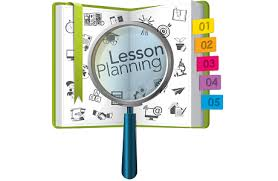 Techniques
- Repetition
- Introducing new words
- Introducing new patterns
- Creating a need
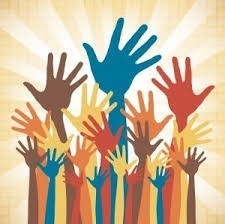 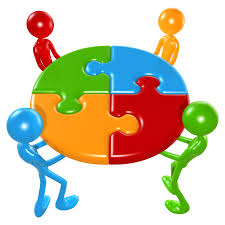 Organization
One-to-one, pairs, and groups
Routines
Scoring systems
Homework
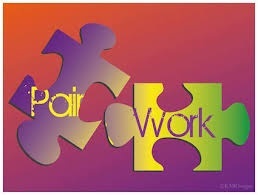 LEARNING CONDITIONS
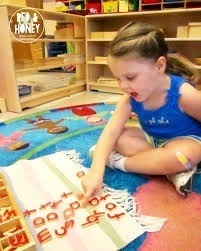 Plenty of exposure

Lots of repetition and routine

Friendly environment

No compulsion of communication—based on desire

Unlimited time 

Parent and child do things together
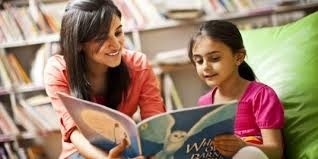 Sample of Lesson plan
Goal : students will increase their  familiarity with  past tenses, word 
      formation and time expression.

2. Skills: speaking and writing

3. Objectives: 
 Students will comprehend a simple sentence in past tense (T elicits using pictures, invites, and introduces the past tense verbs)
Students will identify past tense verbs and try to memorize some (pair work/group work board game)
Students will comprehend and produce verbs-studied and necessary vocabulary  in past tense (speaking activity)
Students will comprehend the word formation of past tense and they are able to make in written form(exercises from workbook/student’s book)
Homework 

4. Materials and Equipment: pictures, worksheets, books.
5. Duration/Time:  90 minutes
Quickie Procedure/Scenario:
Opening: Greeting.. Chit chat
Review  previous lesson (5’)
Checking (5’)
Intro new materials elicit some pictures, cards, board rush etc (10’)
Past tense Board game (group work)  test them (15’)
T invites the questions  (drill/repetition) (10’)
Worksheet 1 (speaking worksheet-pair work) (10’)
Worksheet 2 (all students are involved-Mingle) (10’)
Do and check the exercise  Std Bk page.? (15)
Review (10’)
Home work (SB/WB exercises) + Closing 
NB: Back up activities: Bingo/ any games
[Speaker Notes: /]
See more: Lesson Plan
Next Meeting
Teaching Practice 
& Recorded
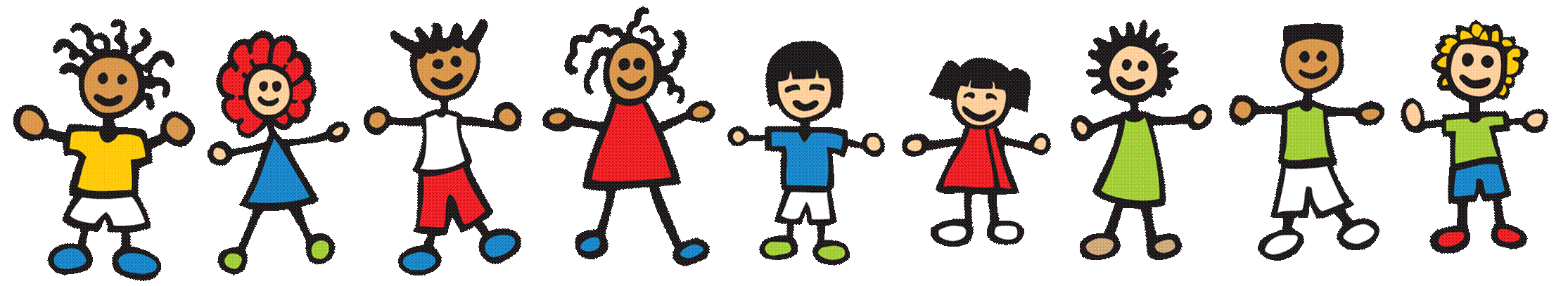 Some terms in TEFL
TELL; Technology Enhanced Language Learning.
CALL: Computer Assisted Language Learning.
MALL: Mobile Assisted Language Learning.
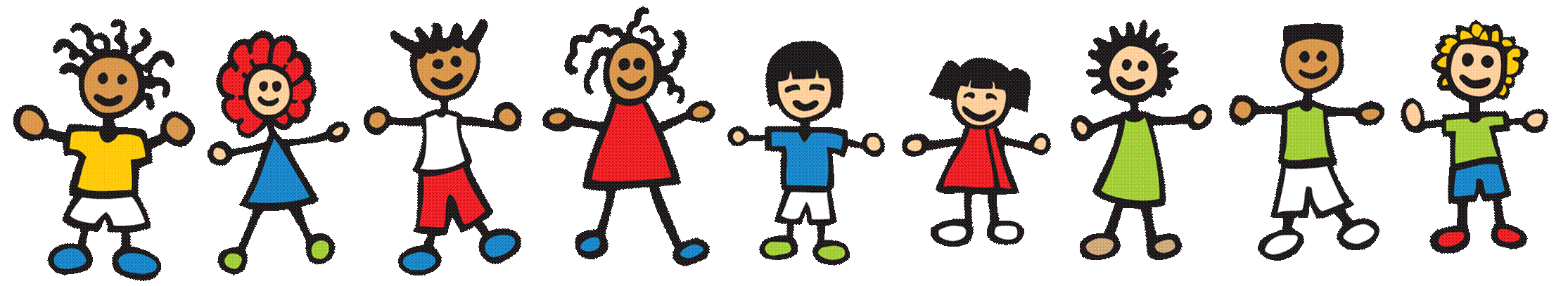 See Folder: Video of TEYL
8 Old Mc Donald’s Farm (1)
Old Mc Donald had a farm (ee i ee i oh)
And on his farm he had a duck (ee i ee i oh)
With a quack quack here and a quack quack there
Here quack  there quack
Everywhere a quack quack
Old Mc Donald had a farm (ee i ee i oh)
8 Old Mc Donald’s Farm (2)
Old Mc Donald had a farm (ee i ee i oh)
	And on his farm he had a cow (ee i ee i oh)
	With a moo moo here and a moo moo there
	Here moo there moo
	Everywhere a moo moo 
	Quack quack here and  a quack quack there
	Here quack  there quack 
	Everywhere a quack quack
	Old Mc Donald had a farm (ee i ee i oh)
8 Old Mc Donald’s Farm (3)
Old Mc Donald had a farm (ee i ee i oh)
	And on his farm he had a pig (ee i ee i oh)
	With an oink oink here and an oink oink there
	Here oink there oink
	Everywhere an oink oink 
	Moo moo here and a moo moo there
	everywhere moo moo
	Quack quack here and  a quack quack there
	Everywhere quack quack 	
	Old Mc Donald had a farm (ee i ee i oh)
8 Old Mc Donald’s Farm (4)
Old Mc Donald had a farm (ee i ee i oh)
	And on his farm he had a turkey (ee i ee i oh)
	With a gobble gobble here and a gobble gobble there
	Here gobble there gobble
	Everywhere a gobble gobble 
	oink oink here and oink oink there
	Here an oink there an oink
	Everywhere an oink oink
	Moo moo here and a moo moo there
	here moo there moo
	everywhere moo moo
	Quack quack here and  a quack quack there
	 here quack there quack
	Everywhere quack quack 	
	Old Mc Donald had a farm (ee i ee i oh)
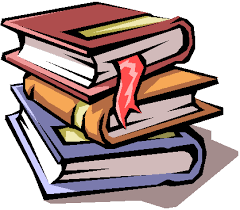 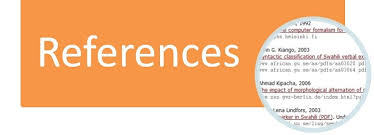 Bland, Janice (ed.) (2015). Teaching English to Young Learners: Critical Issues in Language Teaching with     3-12 Year Olds. London: Bloomsbury Publishing Plc.
Brewster, Jean; Ellis, Gail; Grard, Dennis. (2003). The Primary English Teacher’s Guide (New Edition). England: Penguin English.
Cameron, L. (2001). Teaching Languages to Young Learners. Cambridge: Cambridge University Press.
Damayanti, Ika Lestari. (2017). From Story Telling to Story Writing: The Implementation of Reading to Learn (R2L) Pedagogy to Teach English as a Foreign Language in Indonesia. Indonesian Journal of Applied Linguistics vol. 6 no. 2, January 2017, pp. 229-242.
Fadilah, Rahmi. (2017). Madeline Hunter’s Lesson Plan as Alternative Model for TEYL. Proceedings in English Conference at STKIP Pasundan.
Garton, Sue & Copland, Fiona (ed.). (2019). Teaching English to Young Learners. New York: Routledge.
Halliwell, S. (2004). Teaching English in the primary classroom. Essex: Pearson Education Limited.
Harmer, Jeremy. (2004). How to Teach English: An Introduction to the Practice of English Language Teaching. England: Longman.
Harmer, Jeremy. (2007). How to teach English (New Edition). Essex: Pearson Longman.
Ioannou-Georgiou, Sophie & Pavlou, Pavlos. 2003. Assessing Young Learners. Oxford: Oxford University Press.
Linse, Caroline T. (2005). Practical English Language Teaching: Young 	Learners. New York: McGraw-Hill.
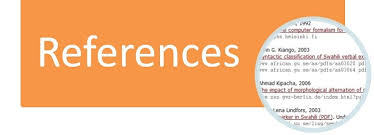 Mckay, P. (2006). Assessing young language learners. Cambridge: Cambridge University Press. 
Mooney, Carol Garhart. (2000). Theories of Childhood: An Introduction to Dewey, Montessori, Erikson, Piaget, and Vygotsky. USA: Redleaf Press.
Musthafa, Bachrudin. (2000). Teaching English to Young Learners: 	Principles & Techniques.  Bandung: Pasca Sarjana Universitas Pendidikan Indonesia.
Mustafa, Bachrudin. (2008). Teaching English to young learners. Bandung: UPI Press. 
Mustafa, Bachrudin. (2010). Teaching English to young learners in Indonesia: Essential requirements. Jurnal Educationist.Vol. 4 no.2, Juli 2010 pp. 120-125.
Paul, David. (2003). Teaching English to Children in Asia. Hongkong; Longman Asia ELT.
Pinter, Annamaria. (2006). Teaching Young Language Learners. Oxford: Oxford      University Press.
Slattery, M. & Willis, J. (2005). English for Primary Teachers: A Handbook  of Activities and Classroom Language. Oxford: Oxford University Press.
Youtube
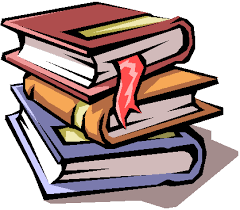